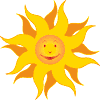 МАТЕМАТИКА
ДЕВИЗ УРОКА 
«Не стыдно не знать,
Стыдно не учиться»
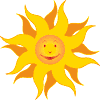 Куда отправимся?
ОПРЕДЕЛИ ТЕМУ УРОКА
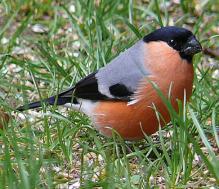 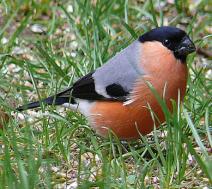 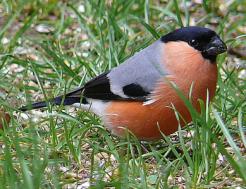 1+2=3
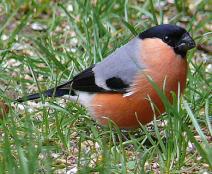 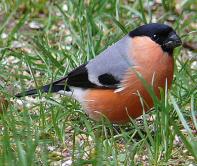 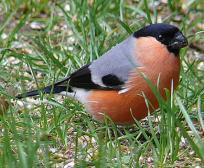 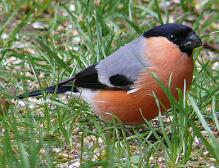 4-2=2
ТЕМА УРОКАСложение и вычитание числа 2
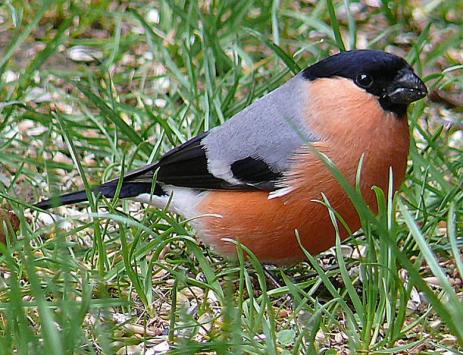 ЧЕМУ НАУЧИМСЯ?
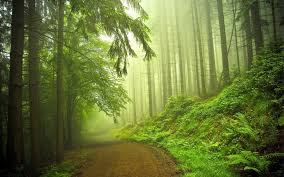 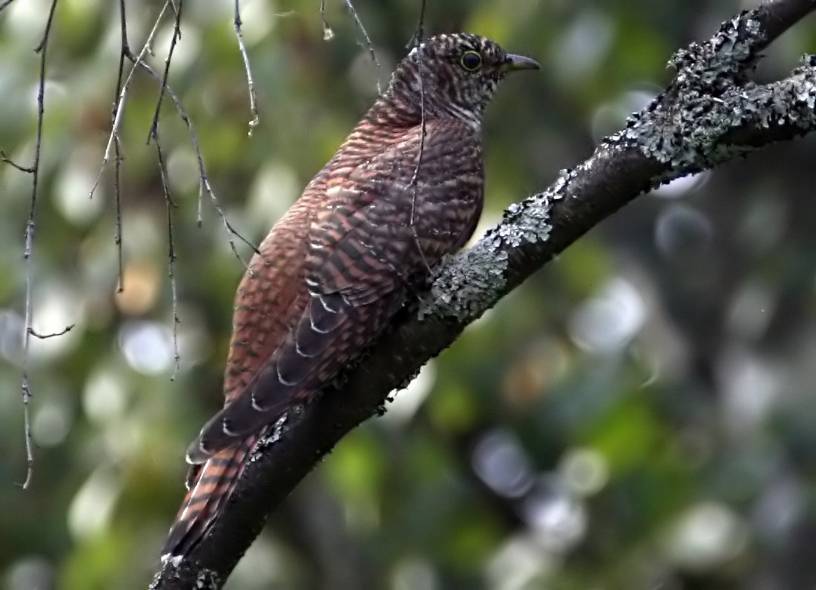 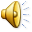 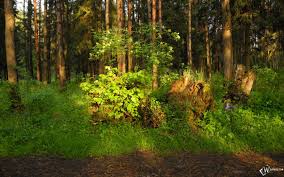 10-5= 5
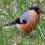 5+4=9
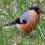 4+1-1=4
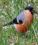 9-5=4
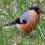 3+1+1=5
0+6=6
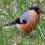 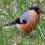 5+3=8
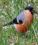 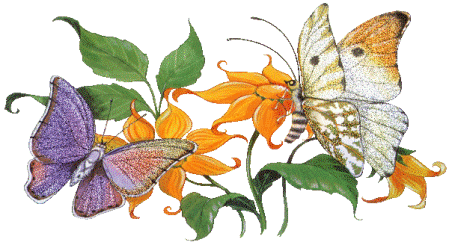 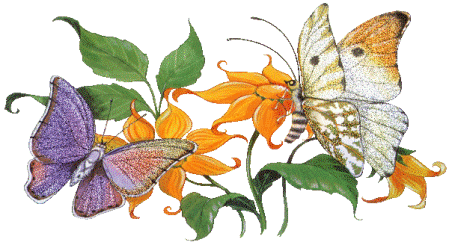 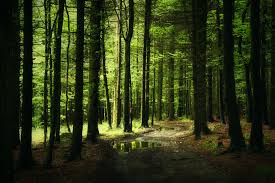 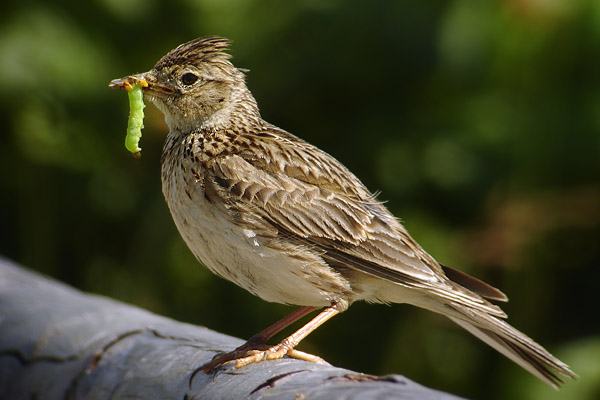 Гимнастика для пальчиков
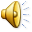 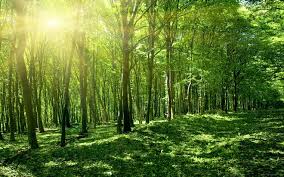 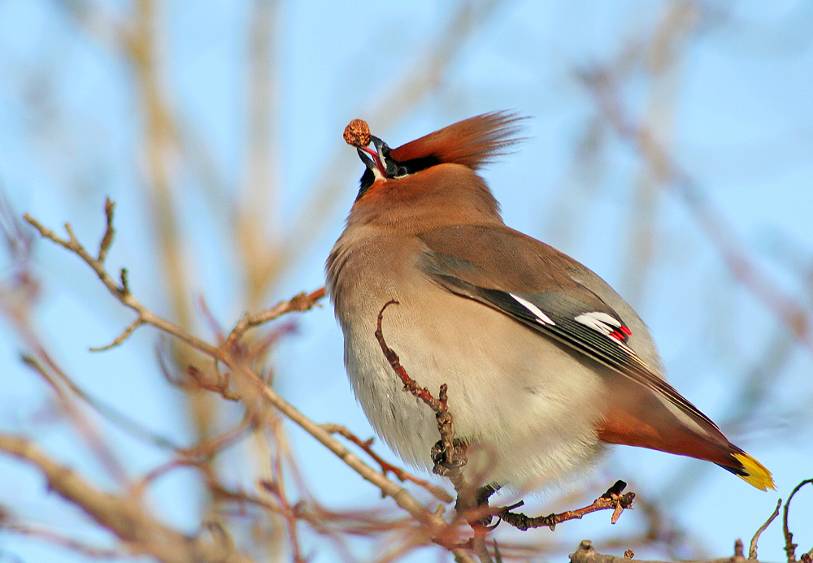 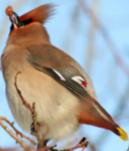 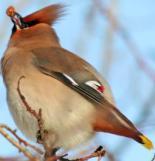 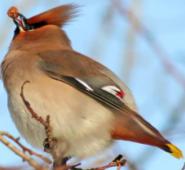 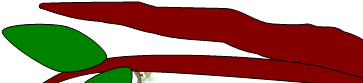 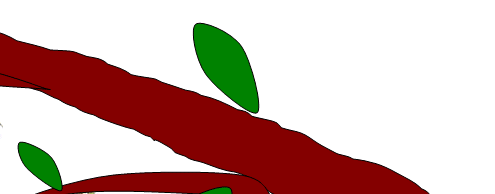 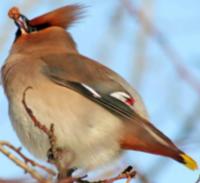 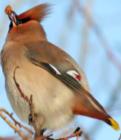 ЗАГАДКА
5– 3 = 2
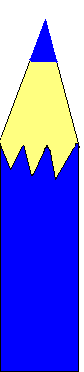 Минутка 
каллиграфии
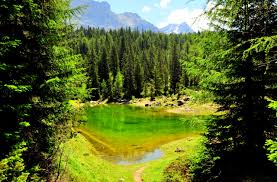 ПОКОРМИМ  ПТИЦ
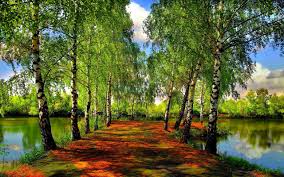 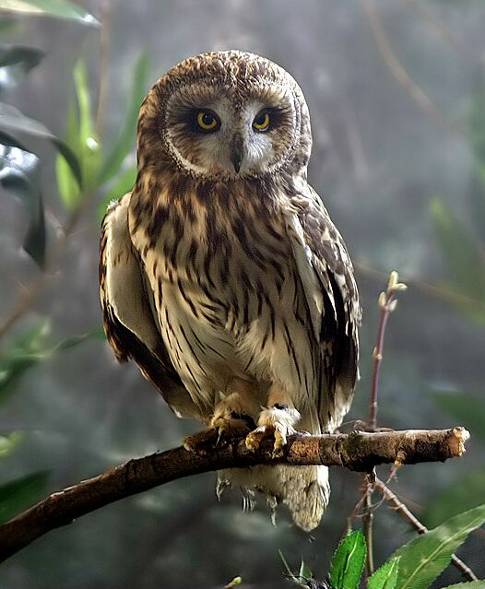 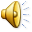 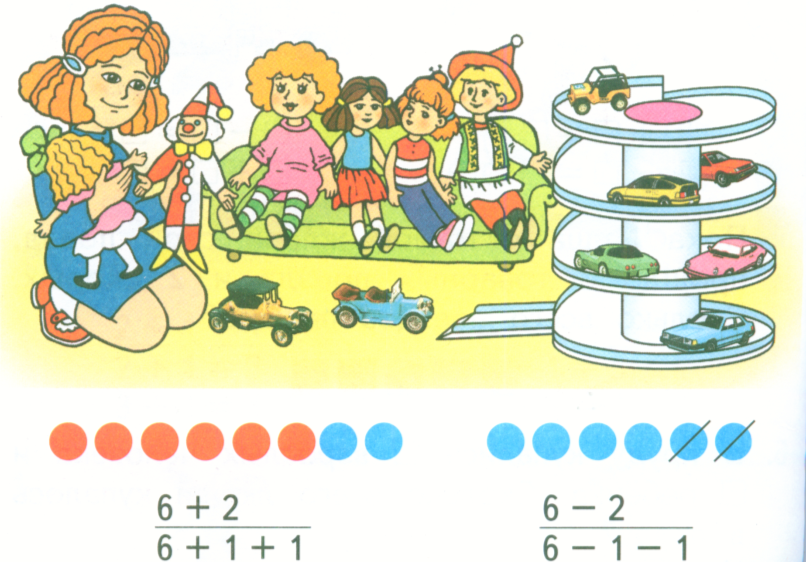 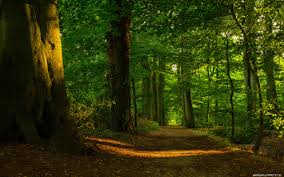 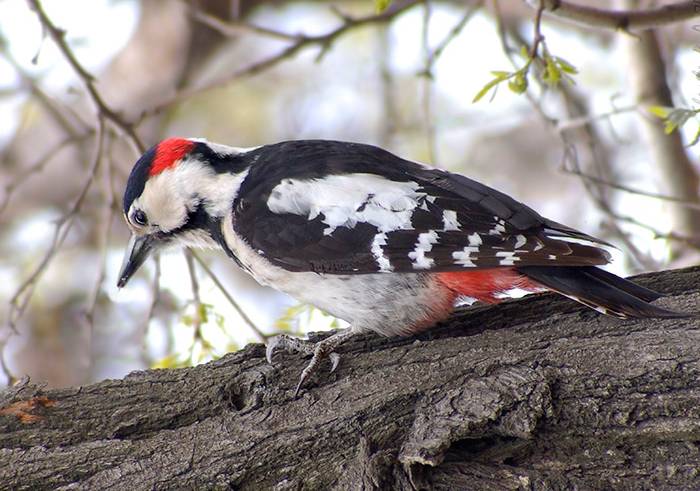 физкультминутка
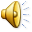 Индивидуальная работа
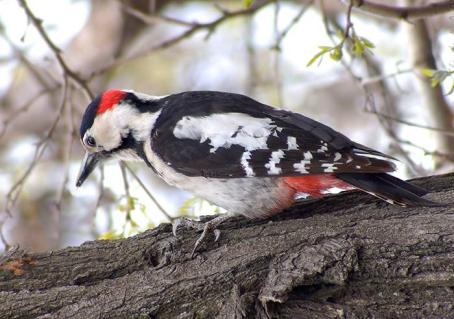 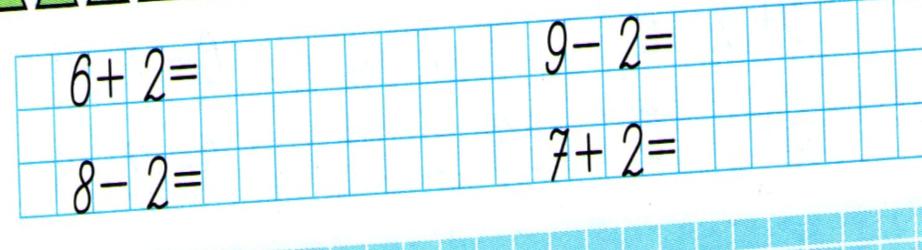 8
7
9
6
Взаимопроверка.
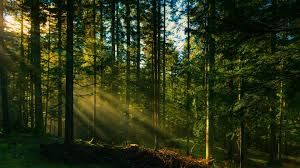 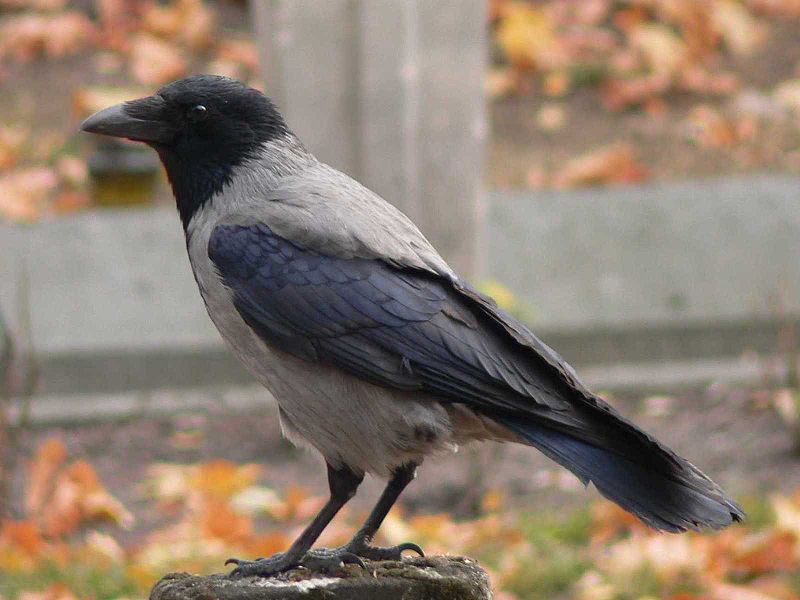 Коллективная работа
Работа в паре
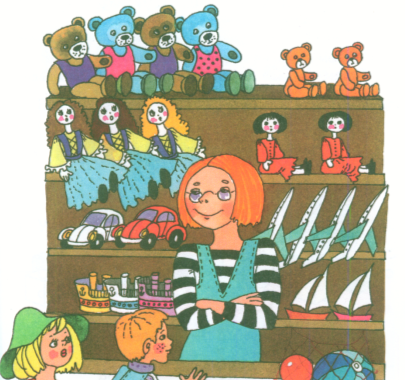 1
2
3
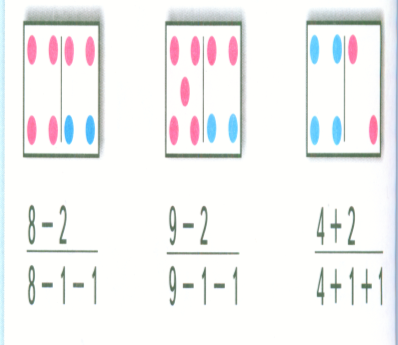 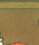 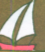 4+2=6
3+2=5

2+4=6
2+3=5
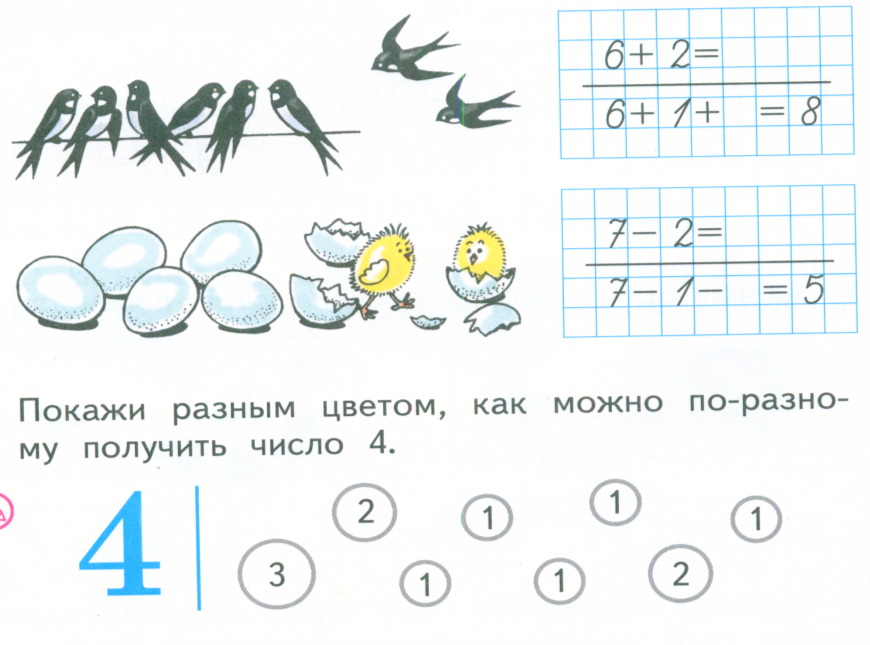 8
1
5
1
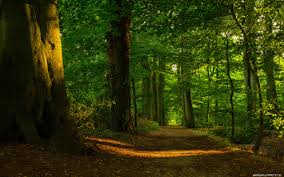 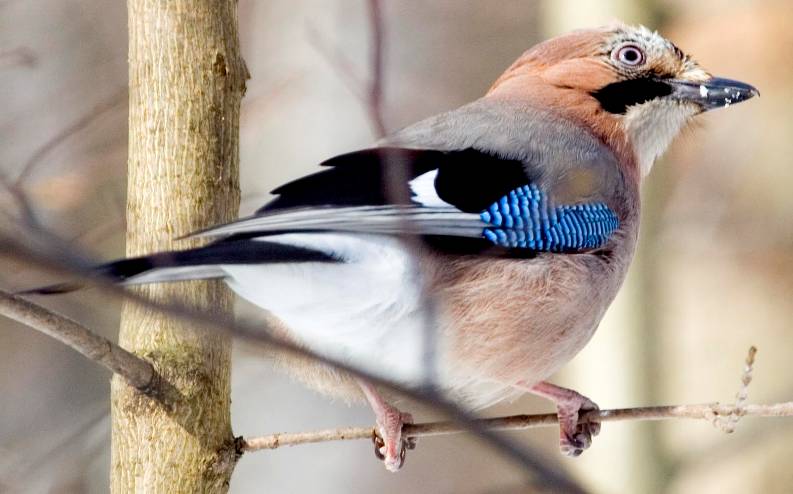 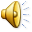 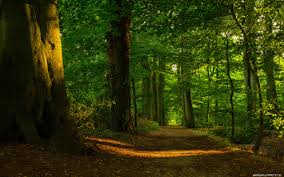 4+2=              5-2=
                    10-2=             8+2=
4+2-2=              …-2= 6
                    10-2+2=             8+…= 10
0+4+2=              …-2+0=7
                    10-2-4=             0+…+2= 10
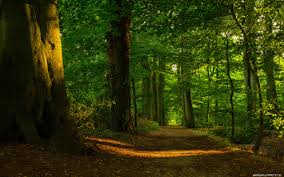 4+2=6              5-2= 3
                    10-2= 8            8+2= 10
4+2-2= 4            8-2= 6
                    10-2+2=10         8+2= 10
0+4+2= 6             9-2+0=7
                10-2-4=4             0+8+2= 10
Вычисляй!